АМУРСКАЯ ОБЛАСТНАЯ ОБЩЕСТВЕННАЯ ОРГАНИЗАЦИЯ
  «КУЛЬТУРНО-ИСТОРИЧЕСКИЙ ЦЕНТР»
зарегистрирована 11.12.2017г
Доклад Ольги Камоско
На общем собрании АООО «КИЦ»
17 января 2021года
Отчетно-выборное собрание 29.09.2020г
ПРАВЛЕНИЕ  АООО «КИЦ»
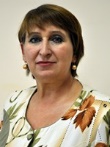 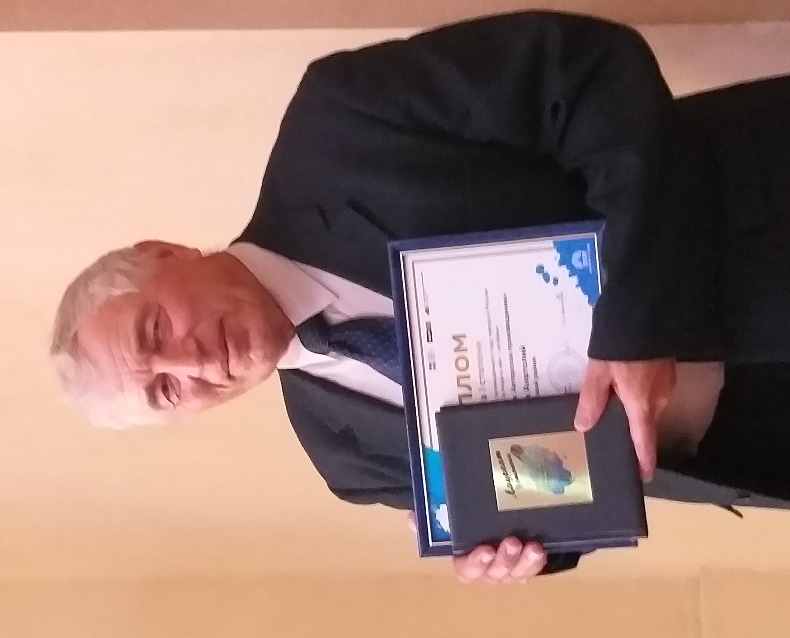 Горохов 
Анатолий Федорович
секретарь
КАМОСКО  
Ольга Яковлевна
Председатель
Коваленко Галина Ивановна
Член правления
Наши партнёры :Коллектив Студии художественного чтения «Властелин слова»
Художественный руководитель Коваленко Г.И.
2019годПРОЕКТ «АННУШКИН ТЕАТРА»Издательство книги «Народный театр. Радость людям несущая»
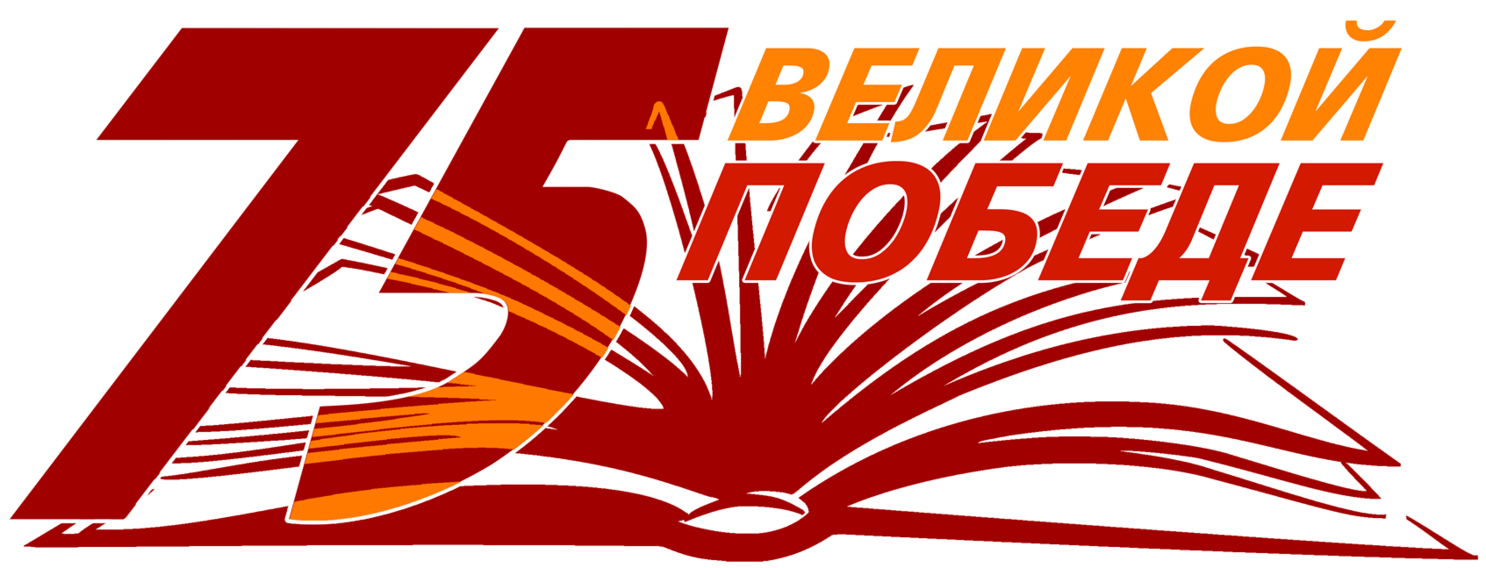 ГОД ПАМЯТИ И СЛАВЫ
ИГОРЬ ЕРЁМИН17.09.1934г. -25.04.1983г
Известный амурский поэт, писатель и журналист.
 Член Союза писателей	 СССР 1976года.       
       Соратник Бориса Машука и один из основателей Амурской писательской организации.
Ссылка на справочную статью: 
 http://ru.wikipedia.org/wiki/Ерёмин,_Игорь_Алексеевич
Проект «ЕРЁМИНСКИЕ ЧТЕНИЯ»
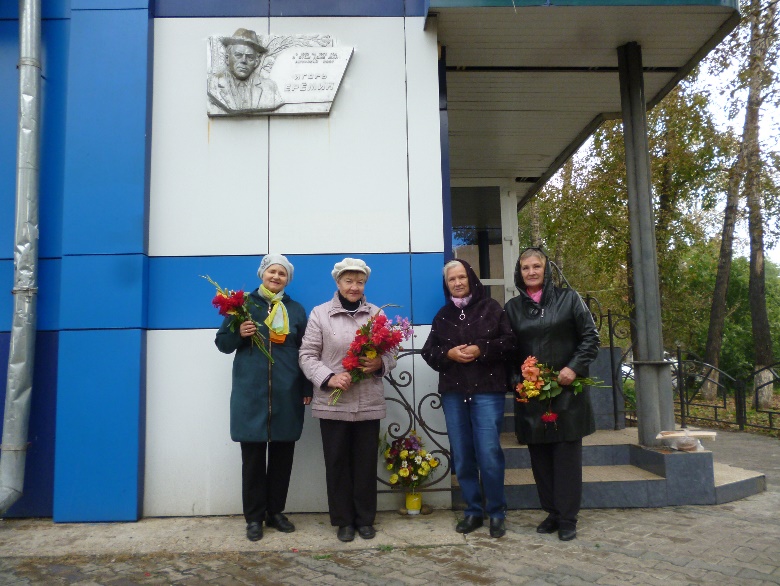 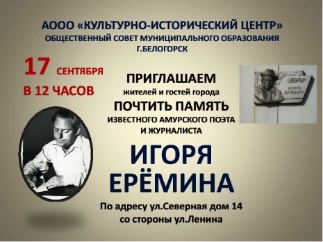 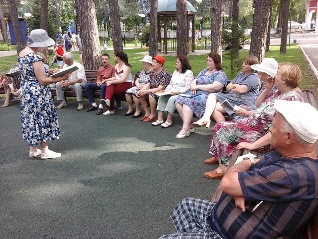 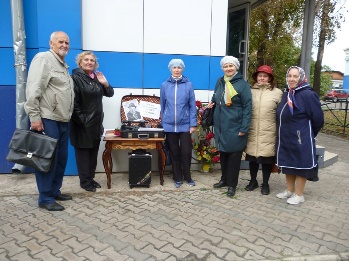 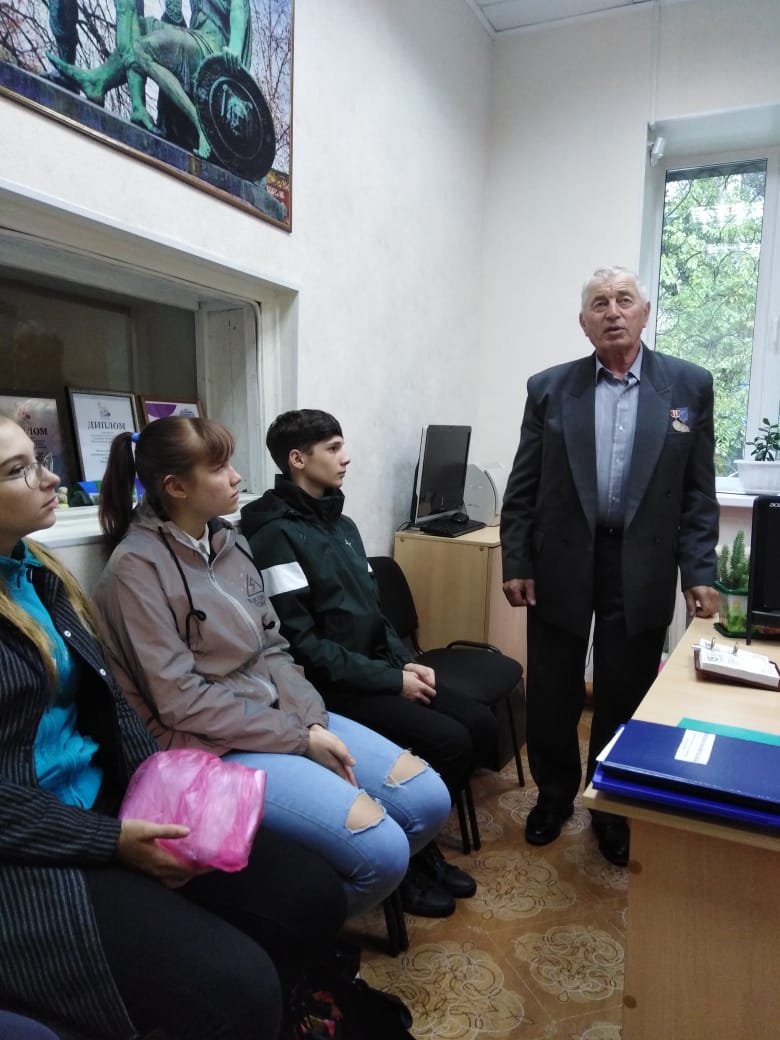 17 сентября 2020г«Ерёминские чтения»
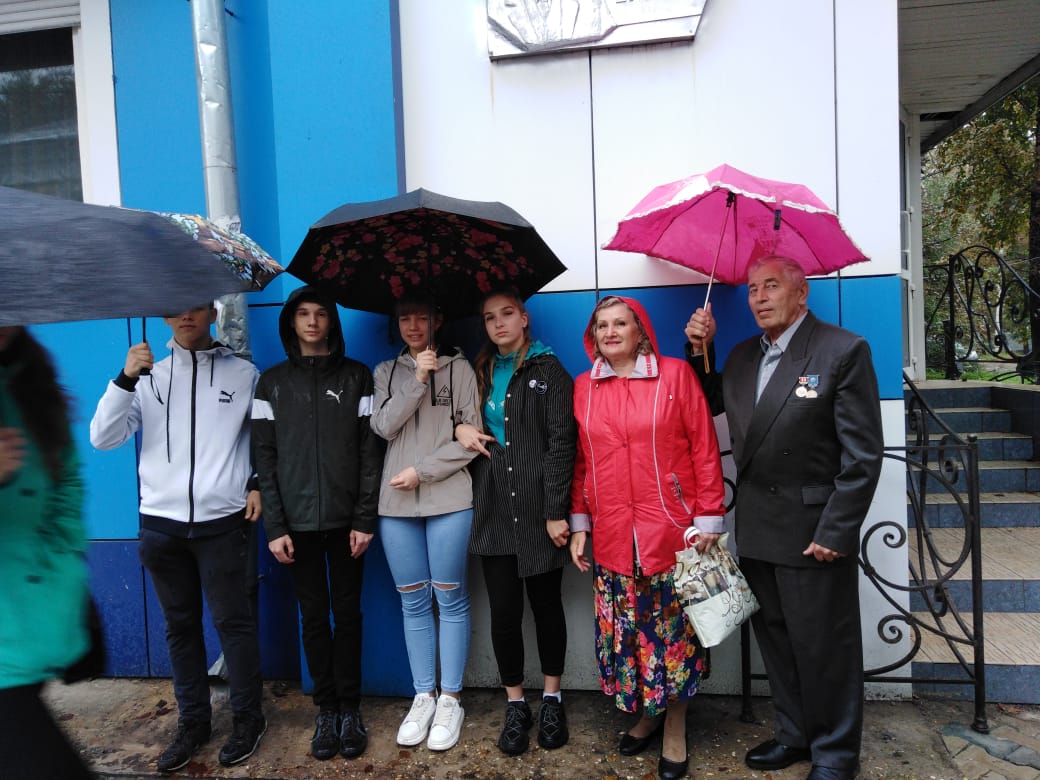 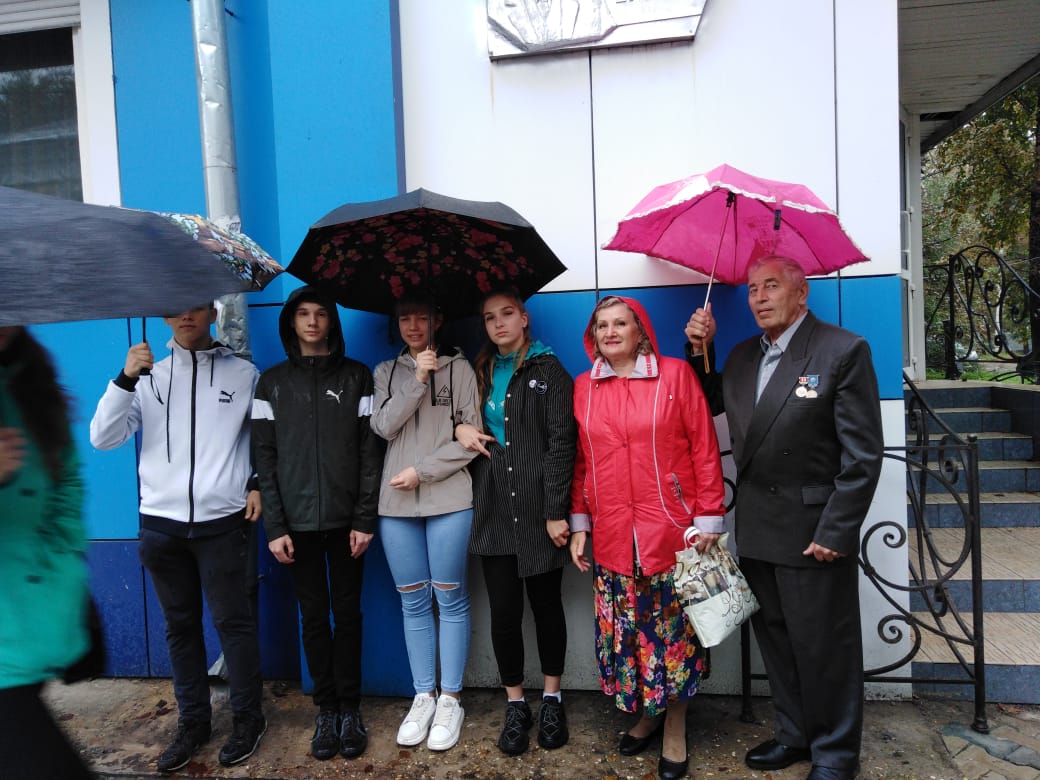 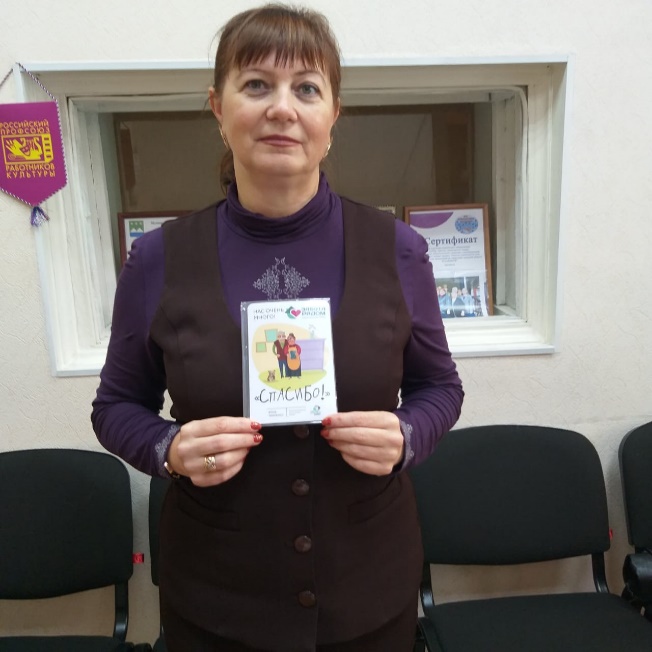 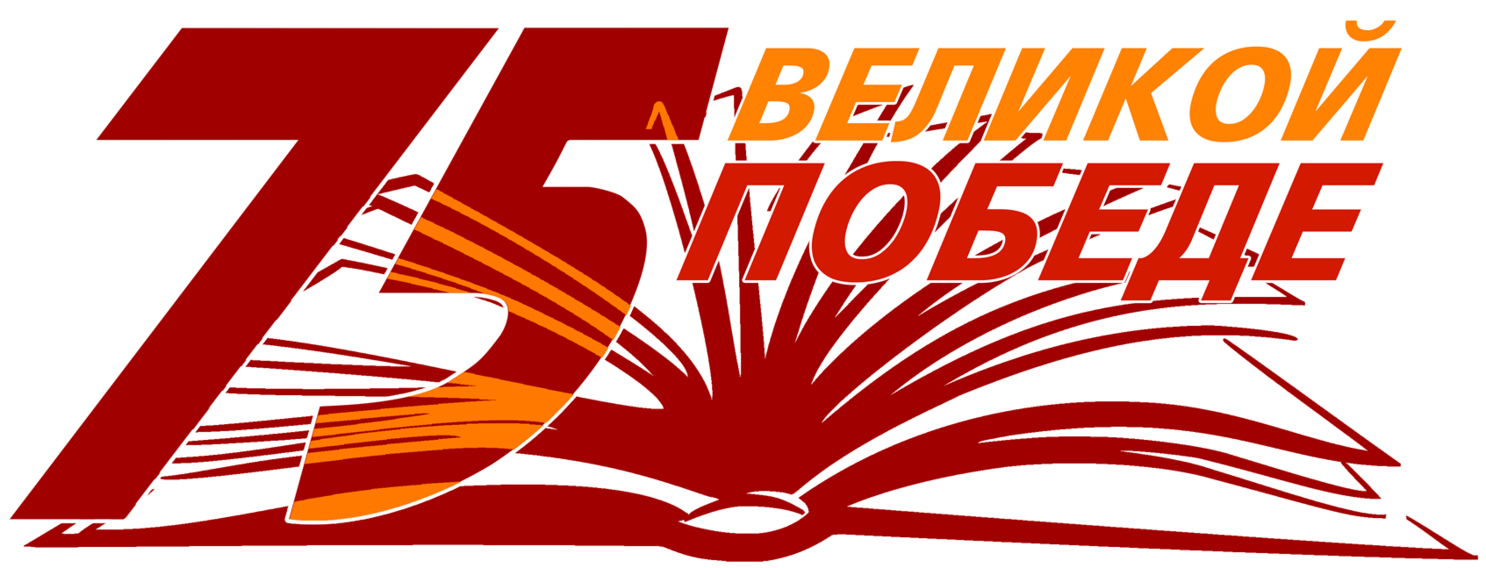 Сборник «Перед лицом России не солгать»
Перед лицом России не солгать – сборник стихов амурского поэта, писателя и журналиста Игоря Ерёмина создан по инициативе Ольги Камоско, члена Российского Союза Писателей, при поддержке администрации города Белогорск и Амурской областной общественной организации «Культурно-исторический центр».
В новый сборник стихов поэта вошли произведения о войне и военном детстве. В них раскрыта историческая достоверность, неподдельная любовь к Родине, к семье, к своему дому.

Автор стихов Ерёмин И.А.
Составитель сборника           Камоско О.Я.
Редактор - оформитель          Горохов А.Ф
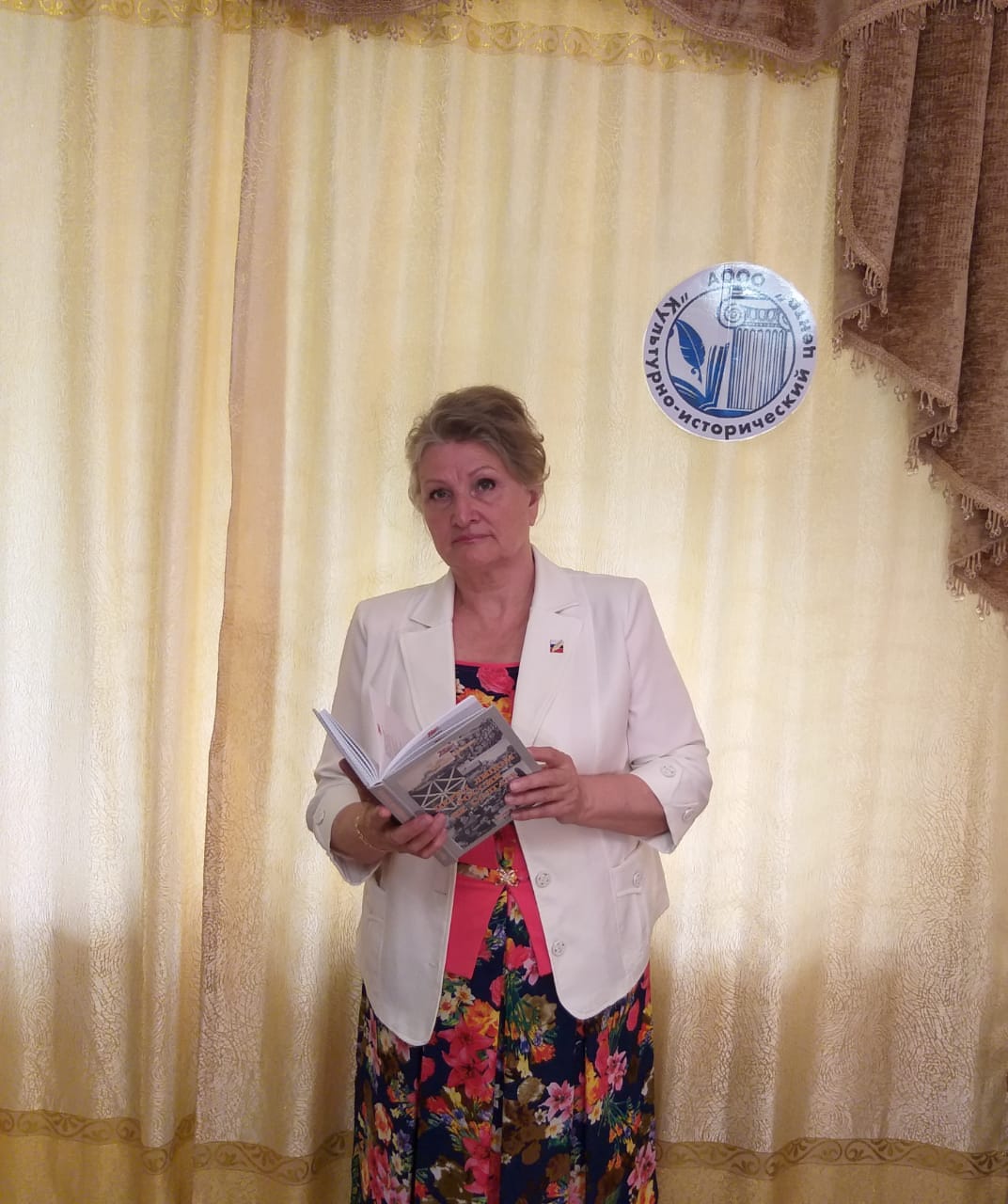 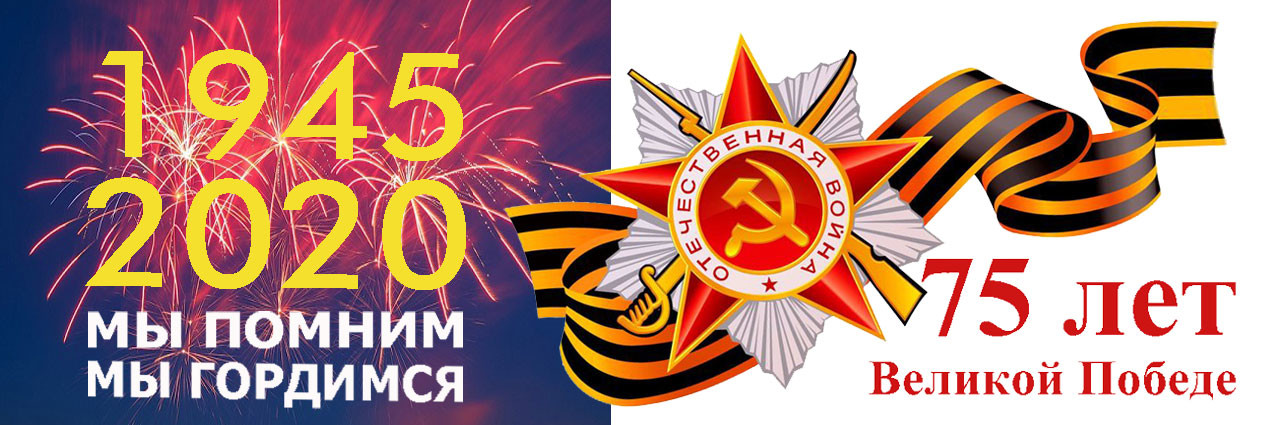 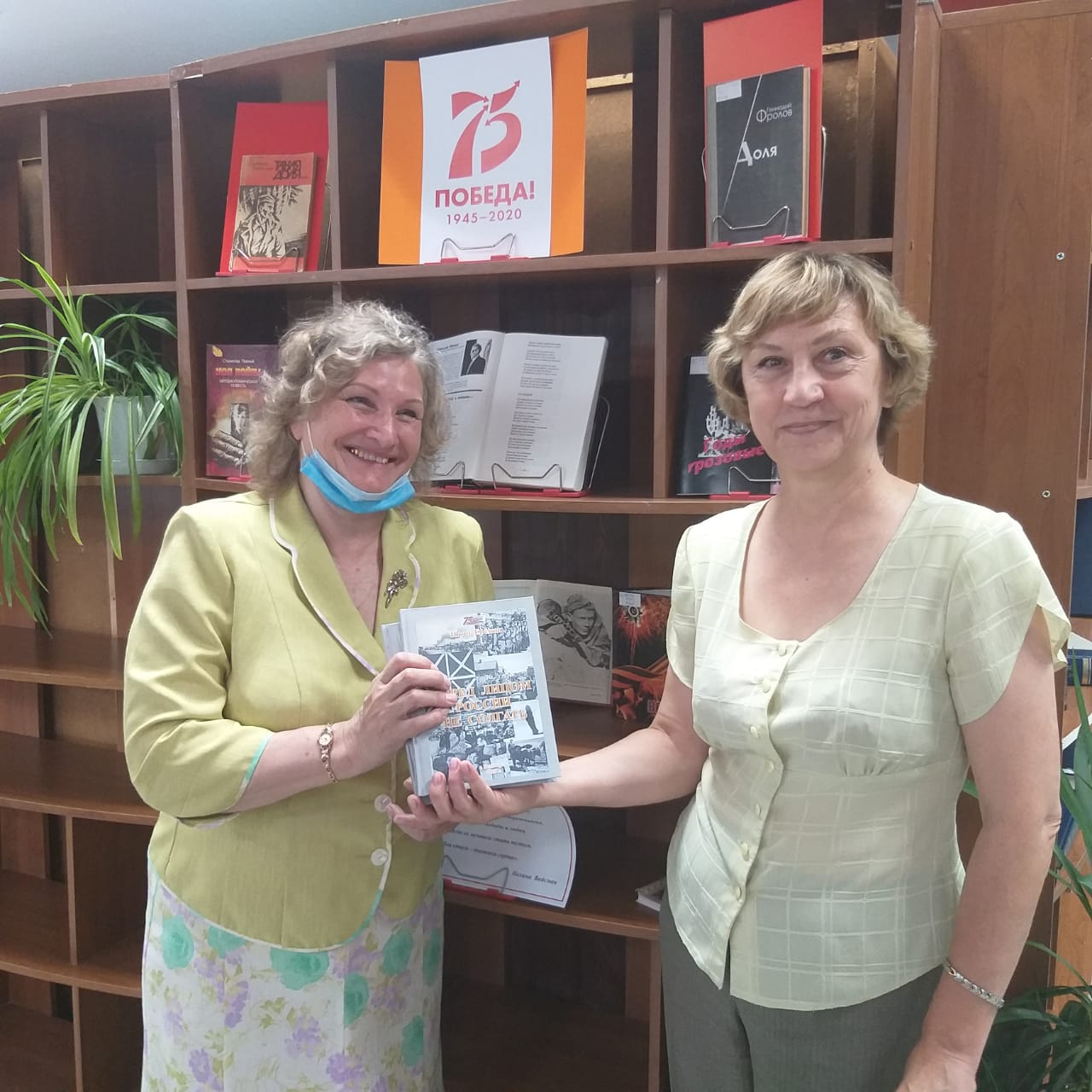 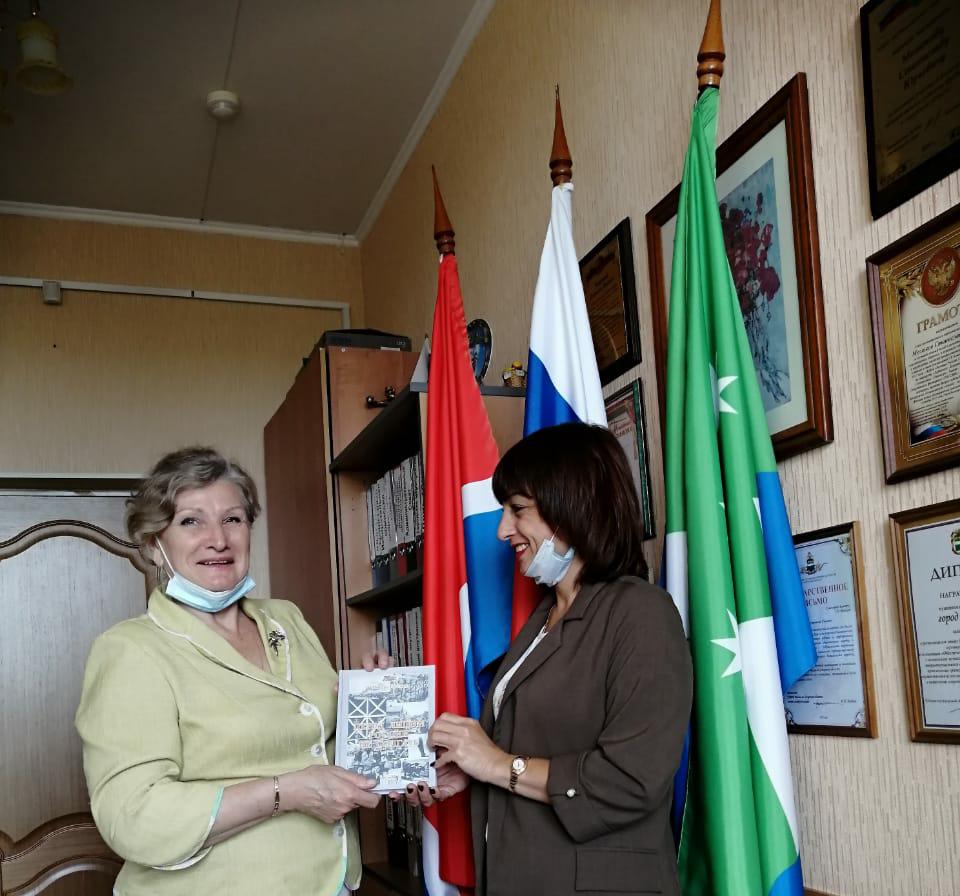 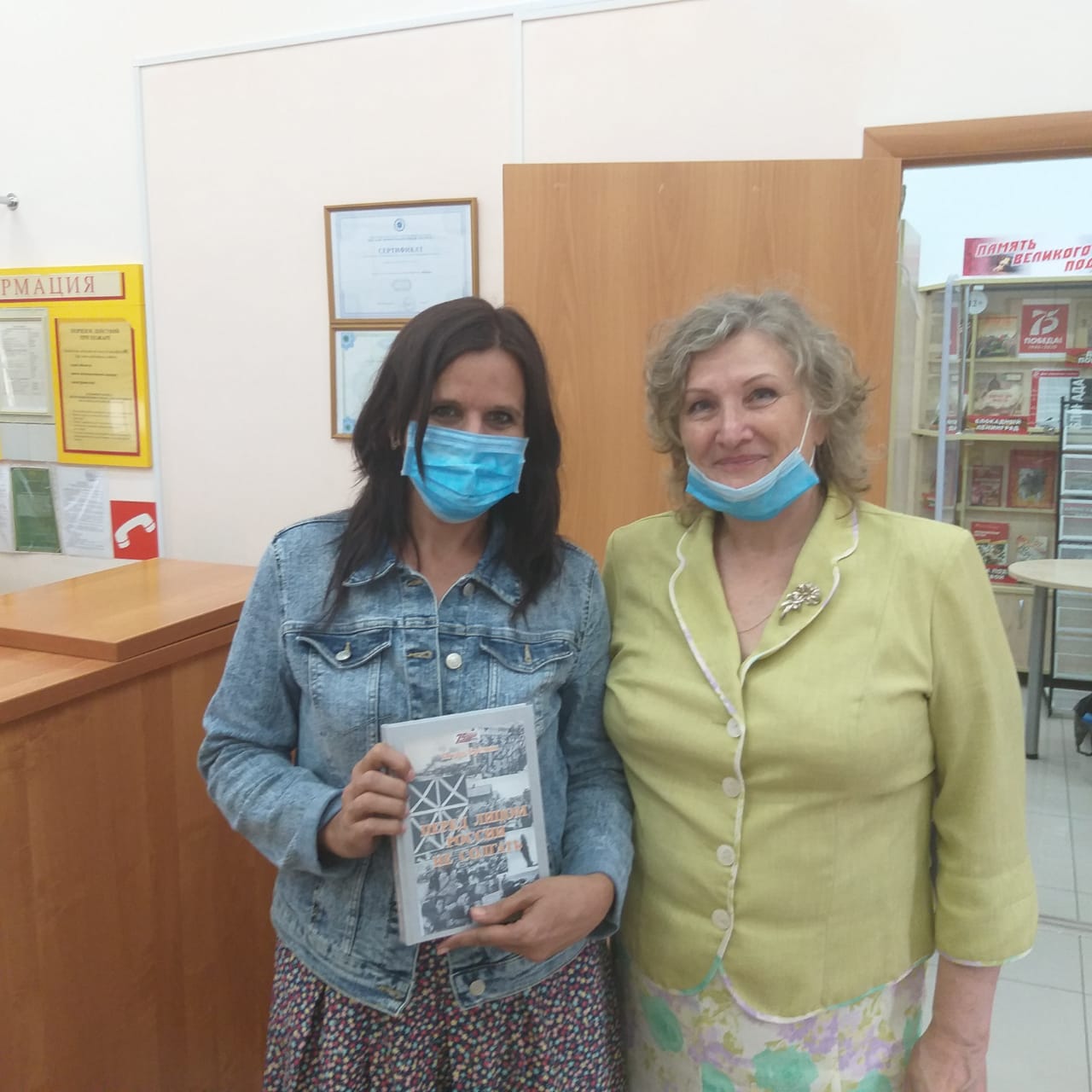 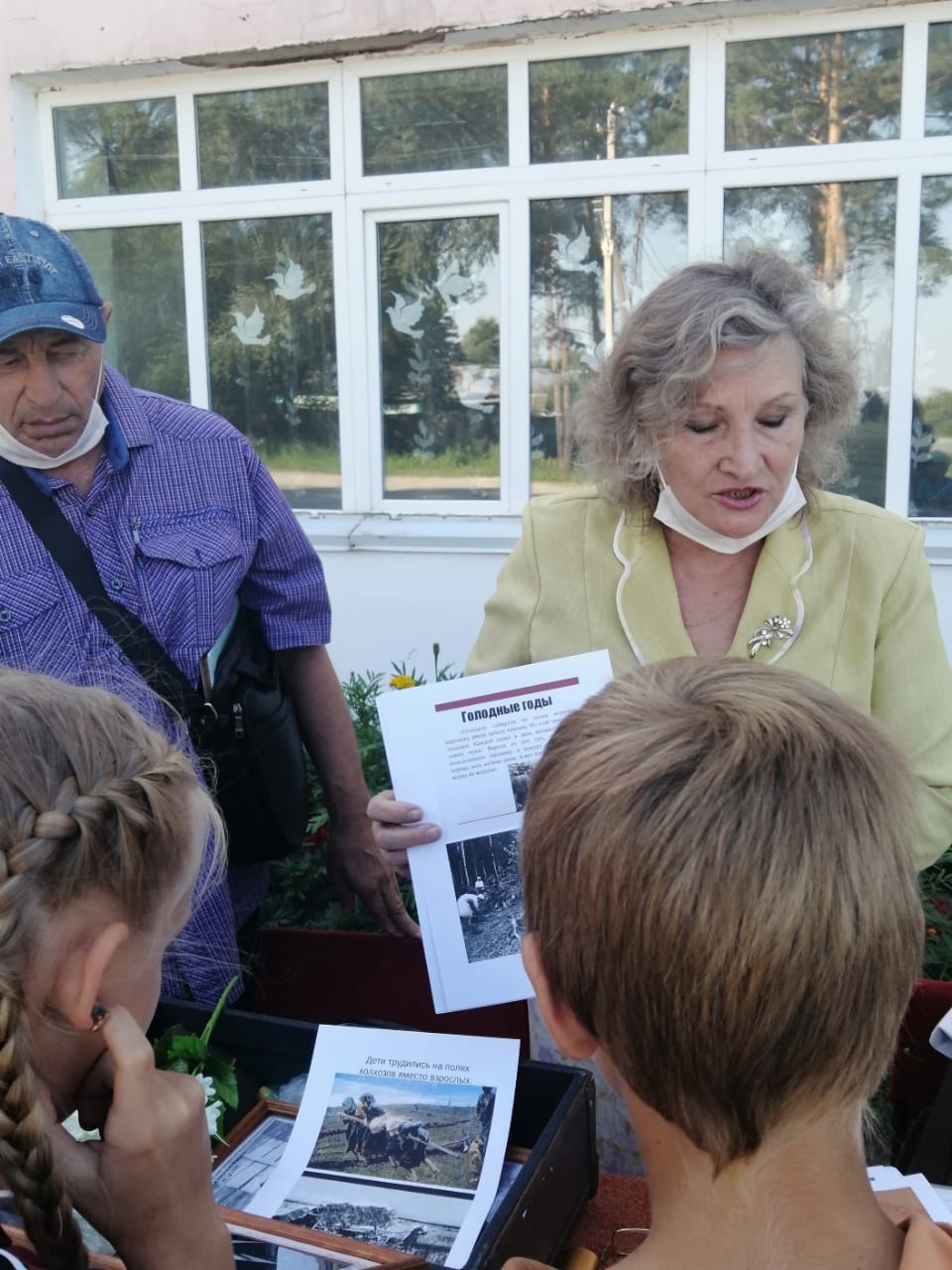 «Музей в чемодане» в гостях у ребят с.Васильевка
А.Ф.Горохов   проводит  мастер-класс с изготовлением книжек-малышек.
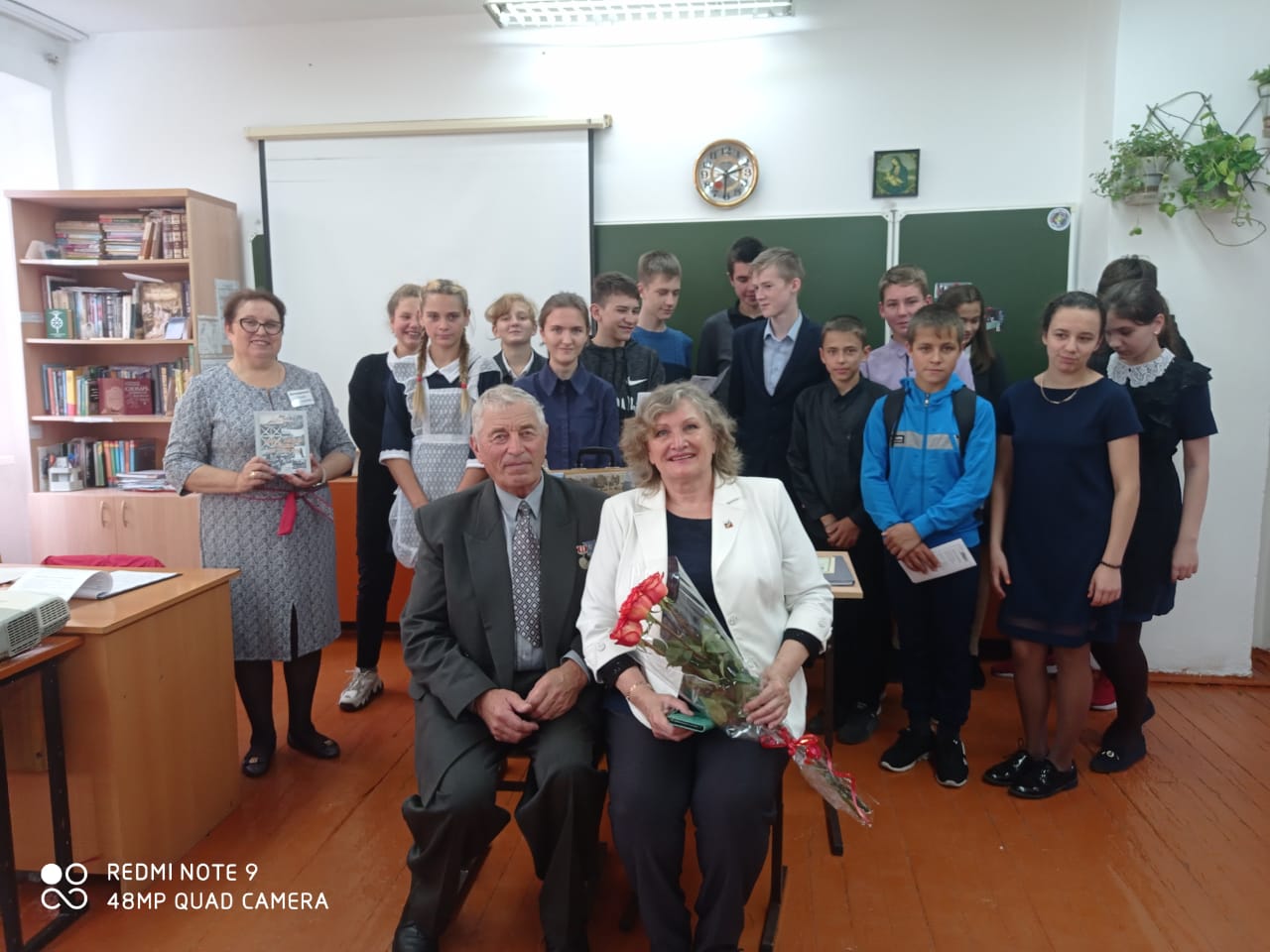 «Музей в чемодане» в гостях у школьников с.Томское
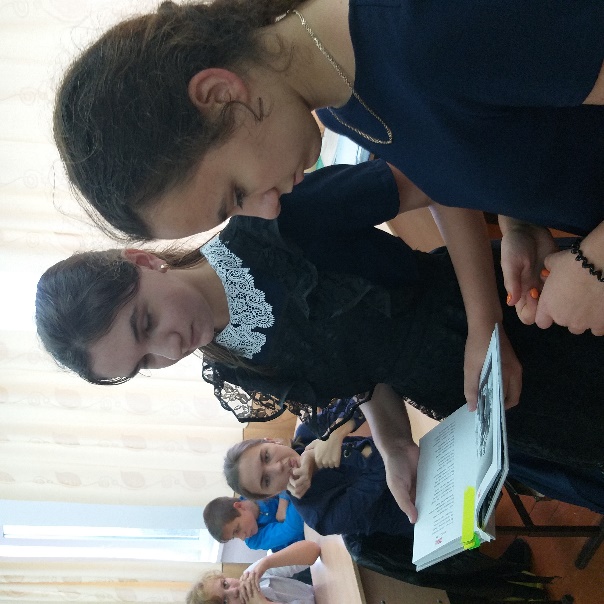 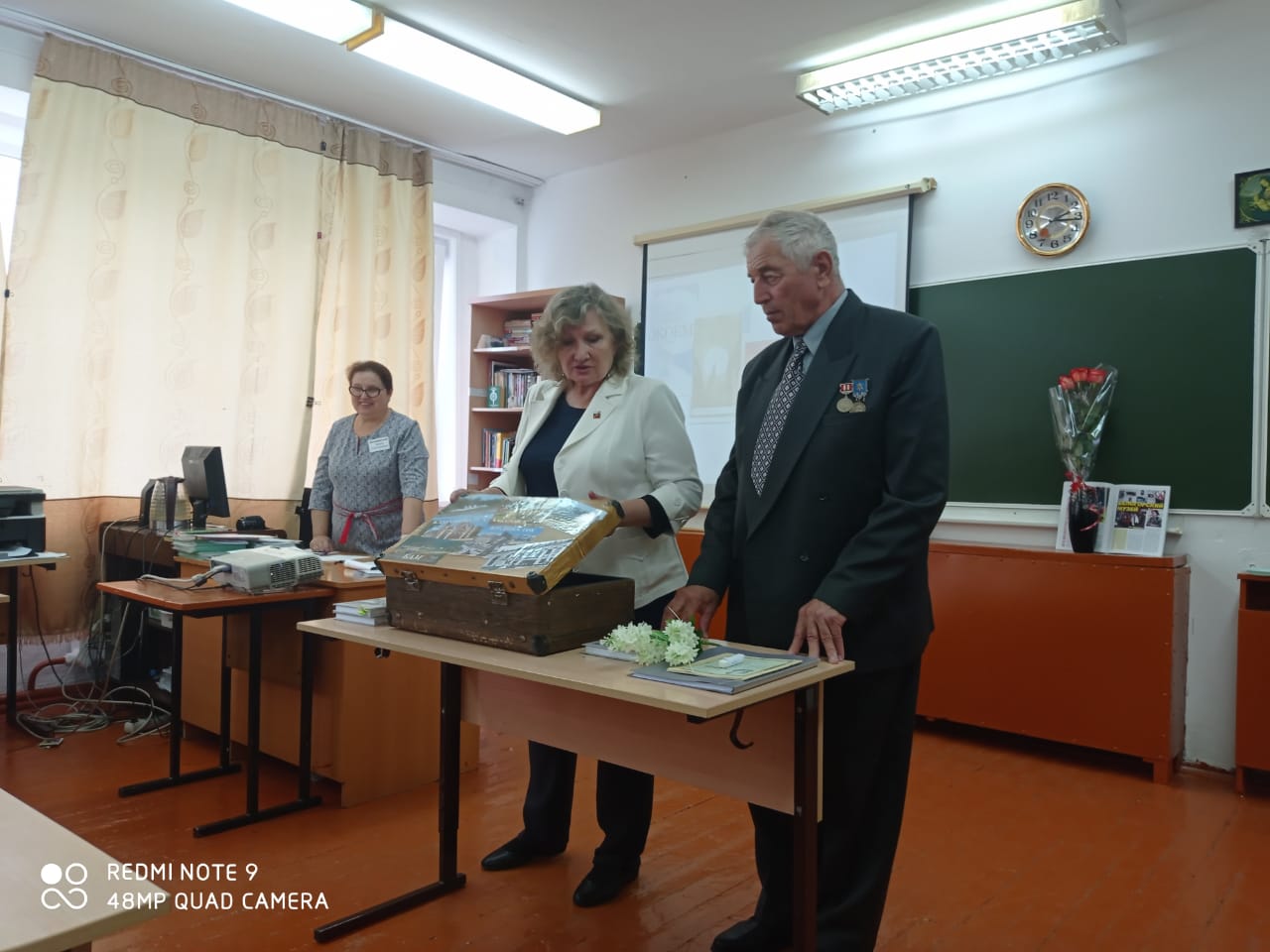 Завершилась очередная встреча с «Музеем в чемодане»
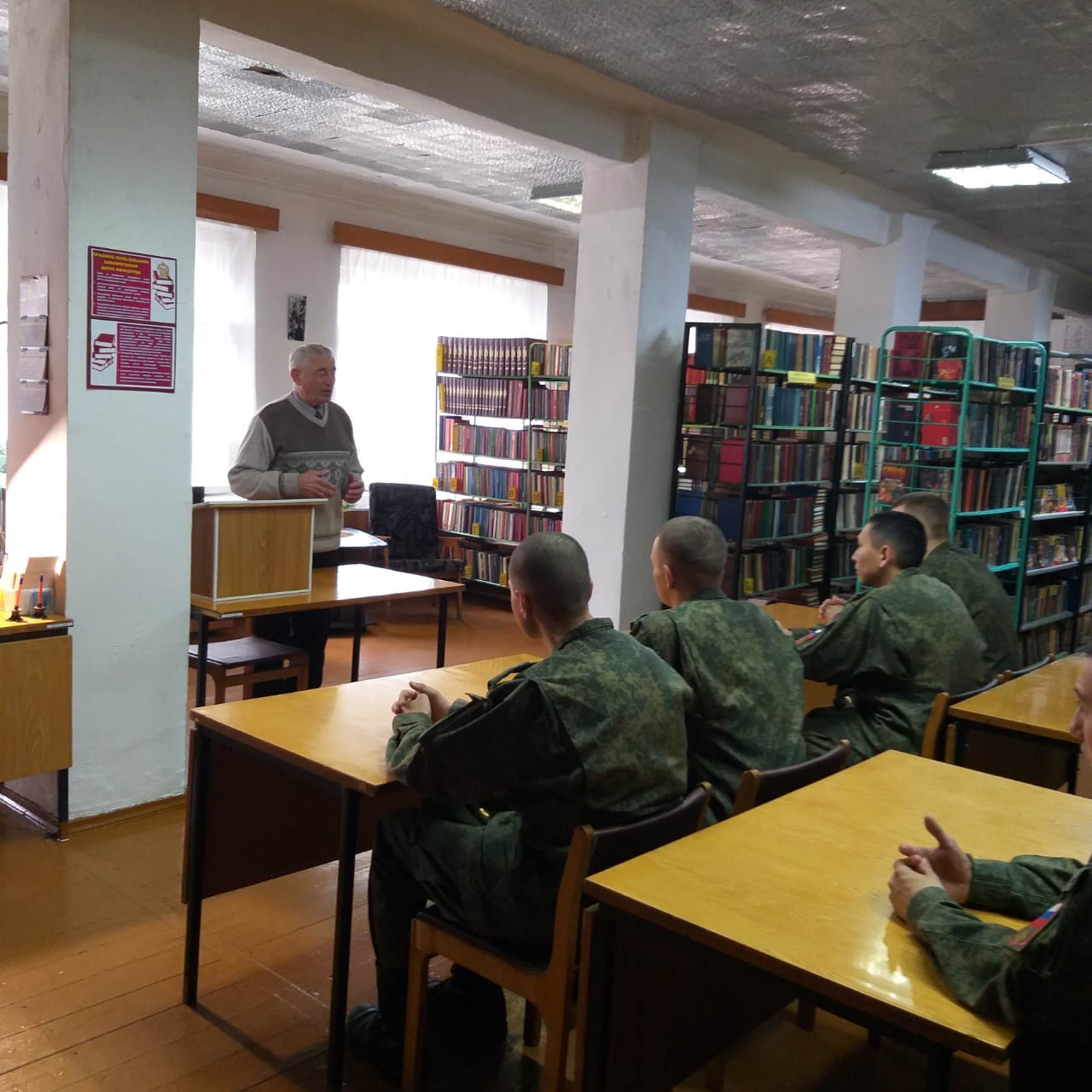 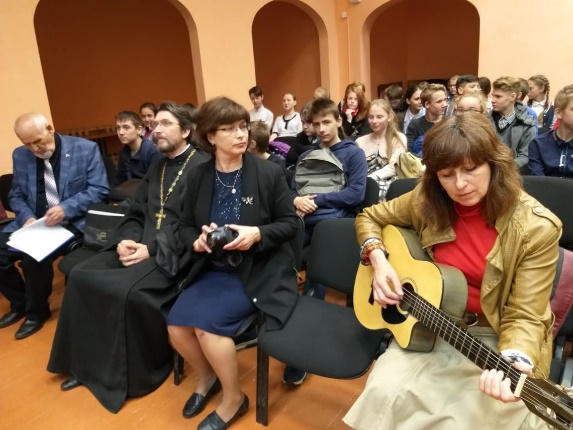 Встреча с воинами срочной службы г.Белогорск
Встреча с самобытным поэтом и писателем Анатолием Гороховым
Встреча с учащимися с.Архара
«Музей в чемодане» в Литературной беседке Городского парка
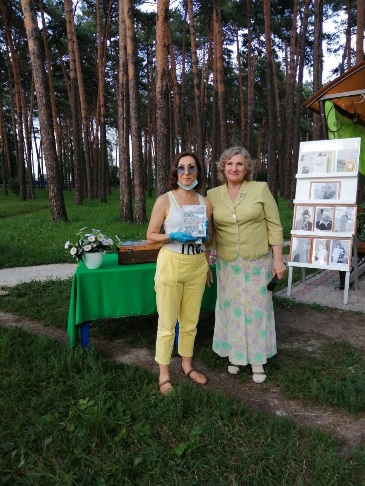 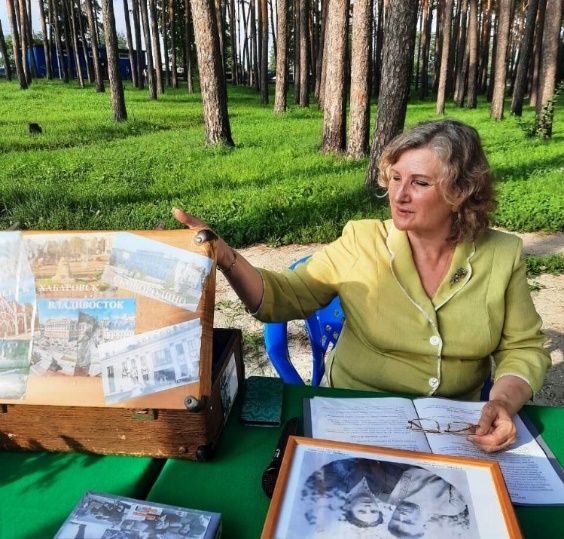 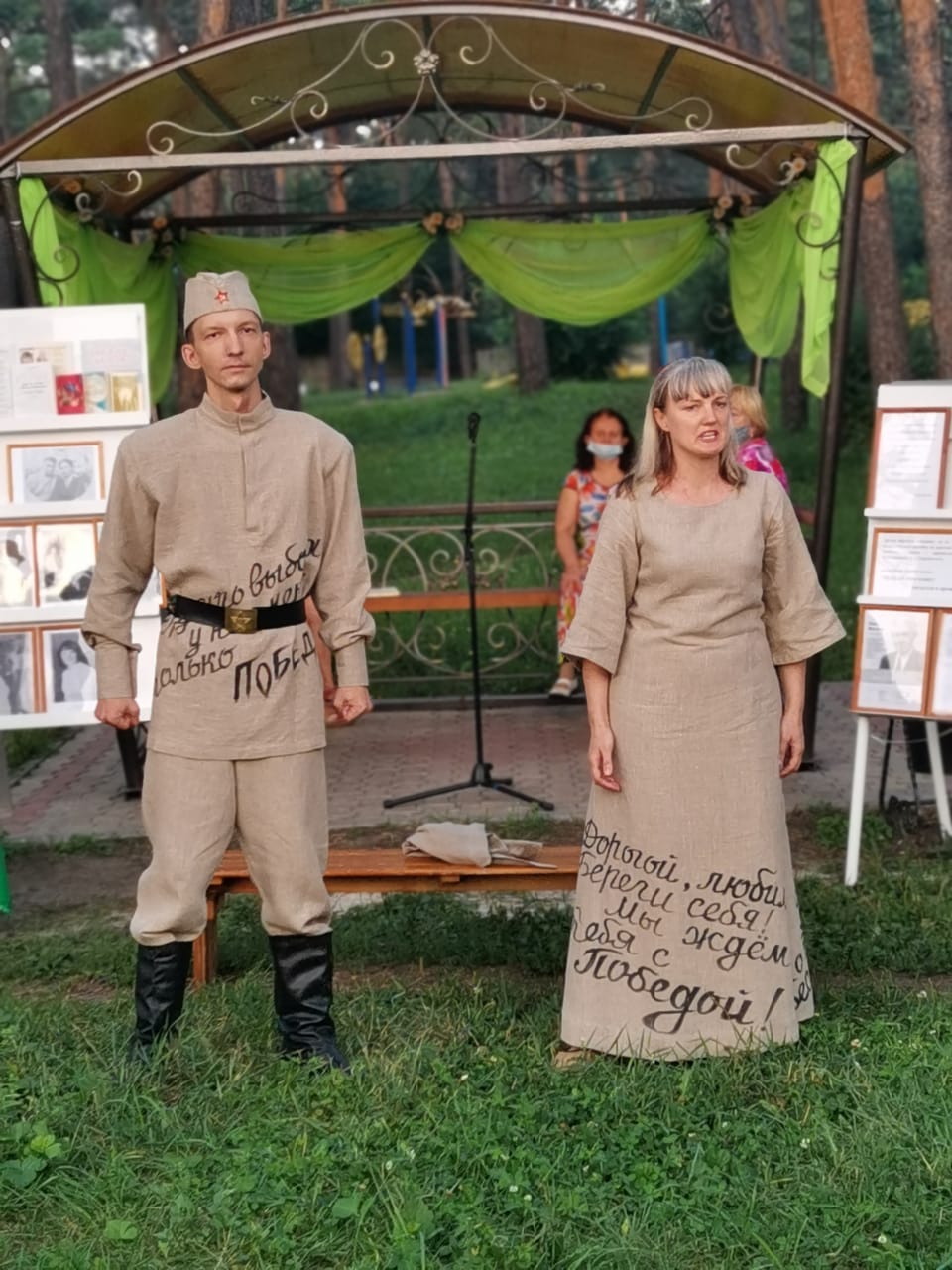 Я  со Светланой Игоревной Ерёминой
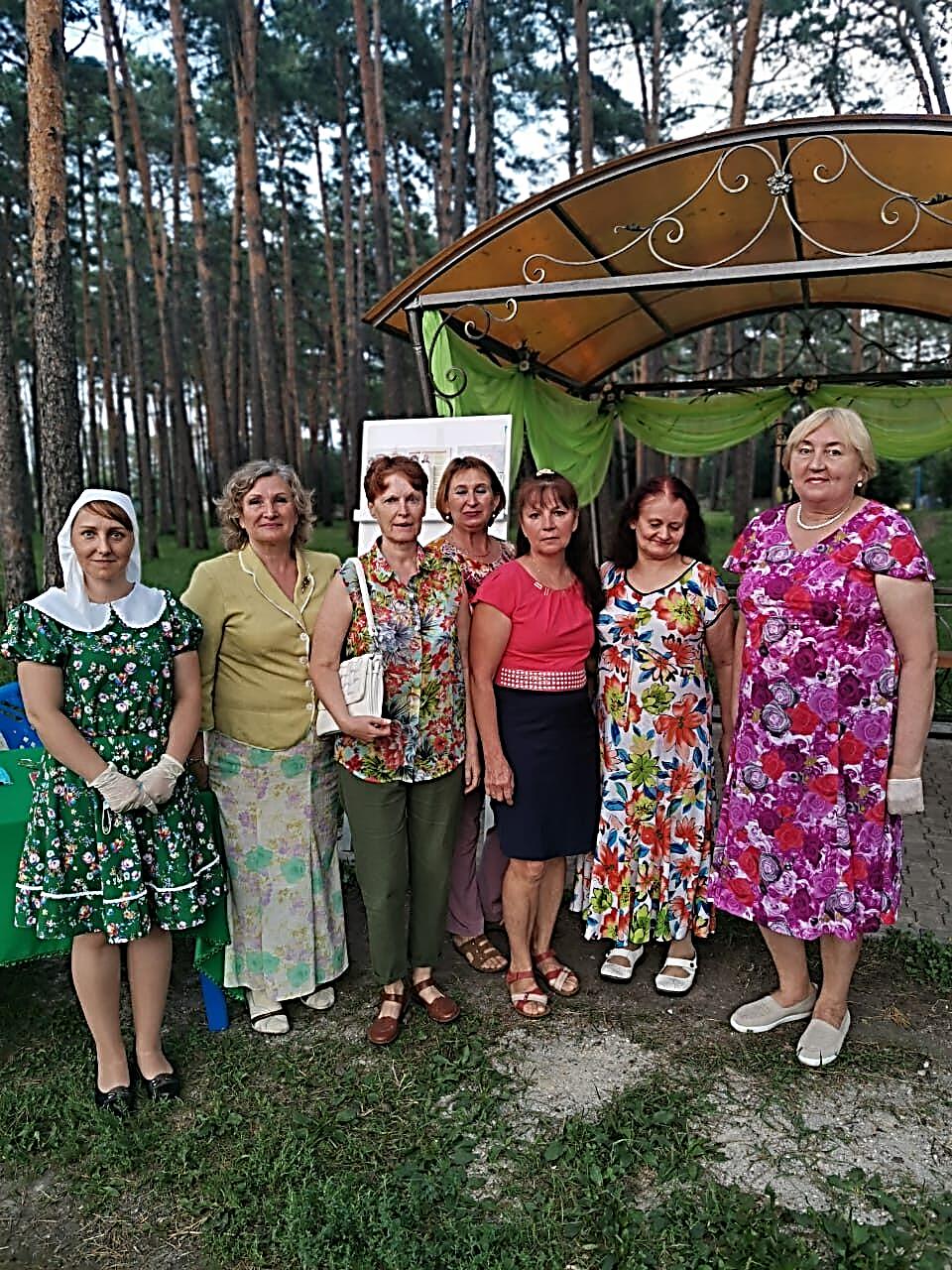 Татьяна Леснова, с книгой И.А. Ерёмина «Перед лицом России не солгать» и Председатель АООО «КИЦ»  Ольга Камоско
О.Я. Камоско открывает
 «Музей в чемодане Игоря Ерёмина
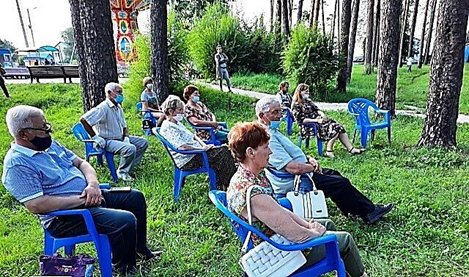 Артисты А.Трифонов и Т.Самойлова , Белогорского  народного театра имени А.А. Уласовец играют отрывок из спектакля по поэме Игоря Ерёмина «Солдатка»
Участники мероприятия со Светланой Игоревной Ерёминой (третья слева)
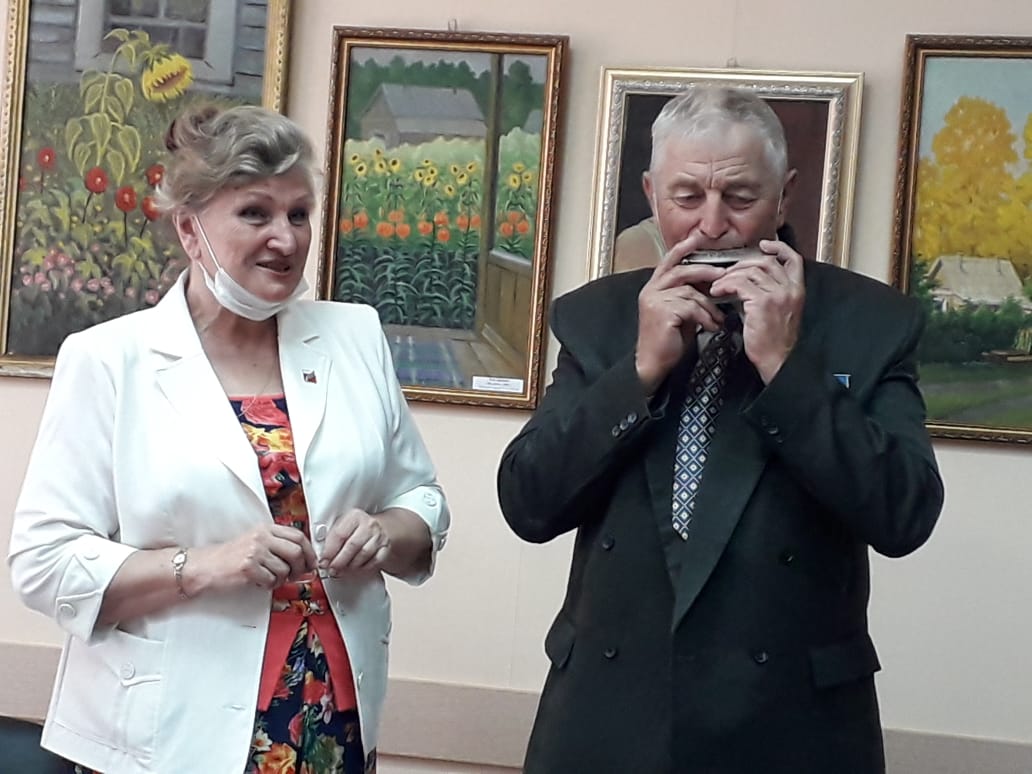 «Литературный багаж И.Ерёмина» в Белогорском краеведческом музее
Встреча с юнармейцами в Белогорском краеведческом музее
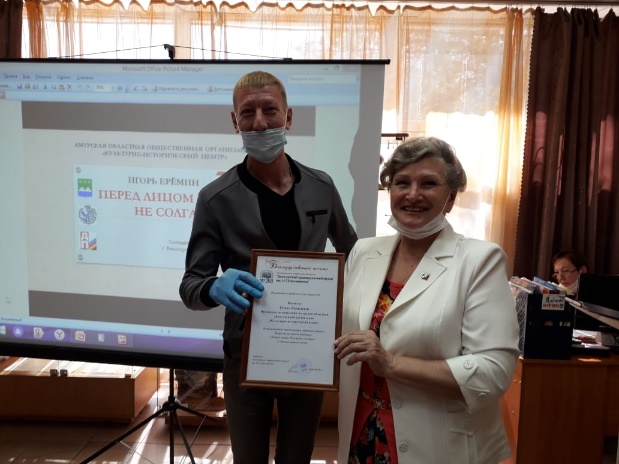 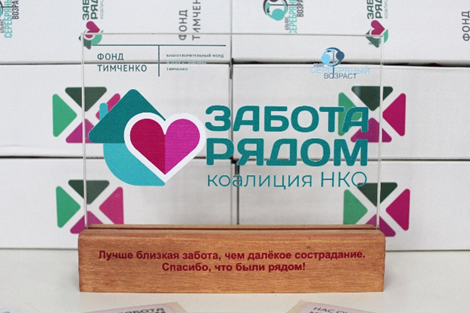 Участие в проекте «Забота рядом» фонда Тимченко
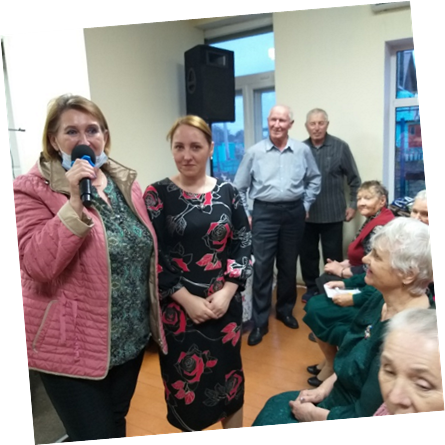 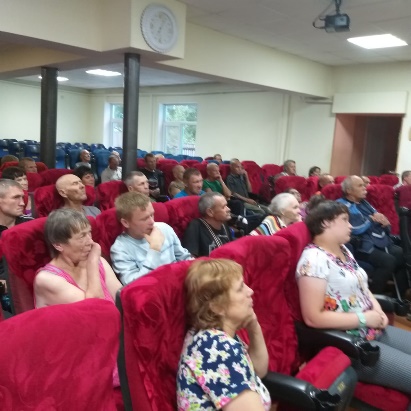 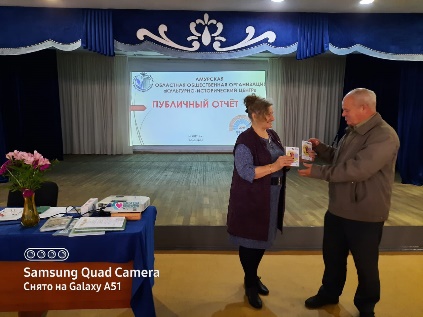 Приют «Надежда
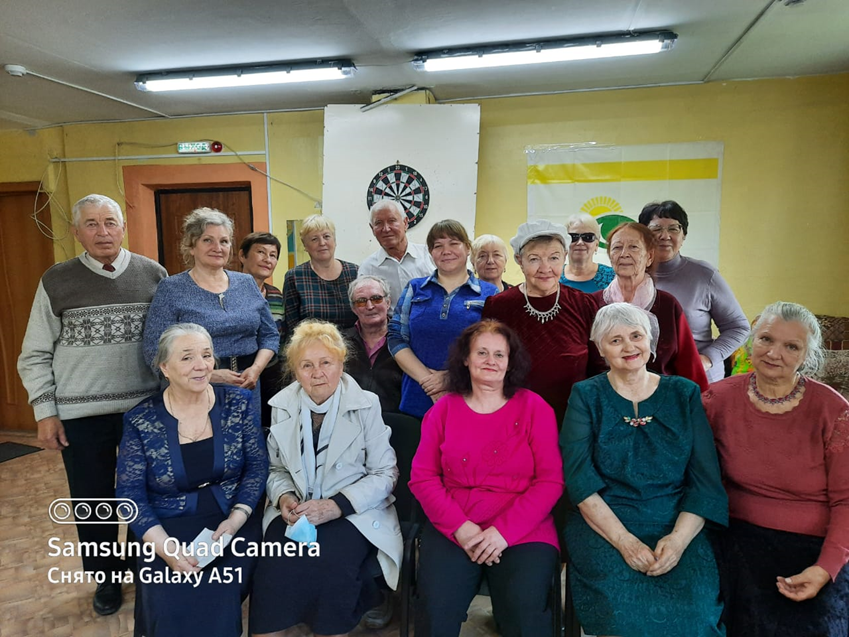 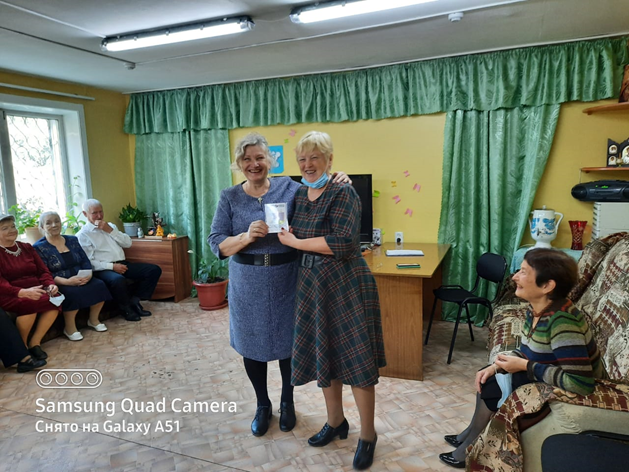 Общество слепых